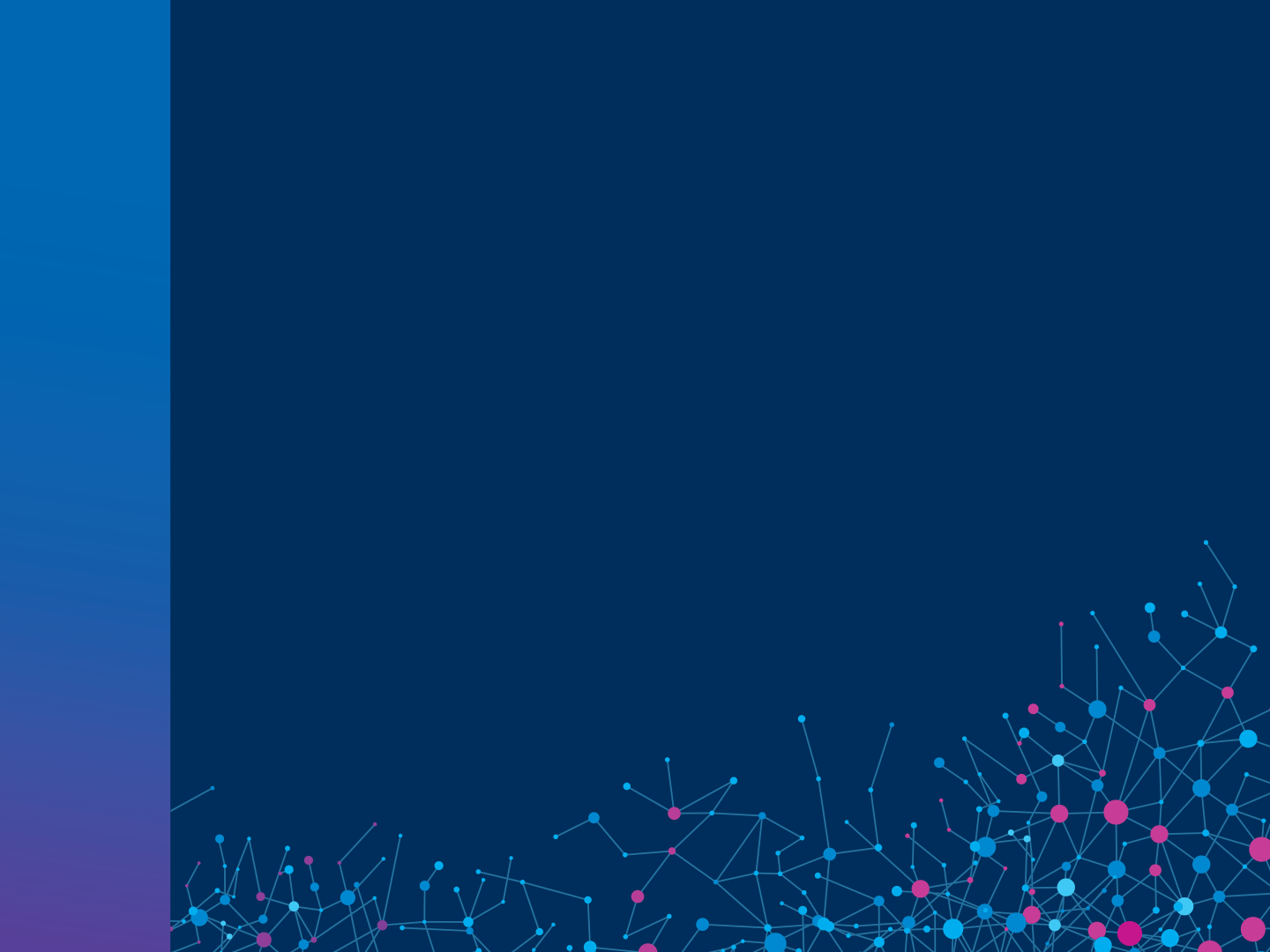 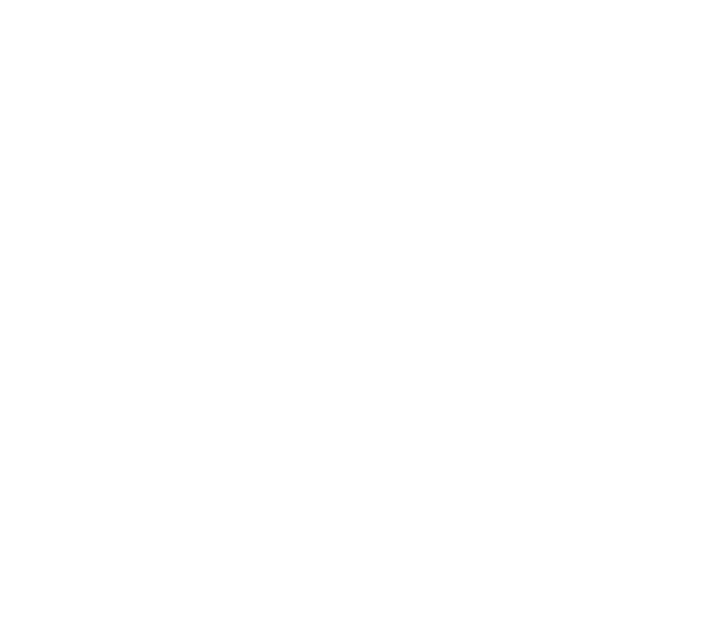 Thoughtful Pathways
Examining Natural Gas and the Cost Implications of Policy Driven-Residential Electrification

Chris McGill
VP Energy Markets, Analysis and Standards
June 2018
1
[Speaker Notes: The concept of electrification which is the switching of fossil fueled end-use energy applications to alternative electro-technologies under the auspices of creating greenhouse gas reductions in the US energy economy has persisted for a number of years]
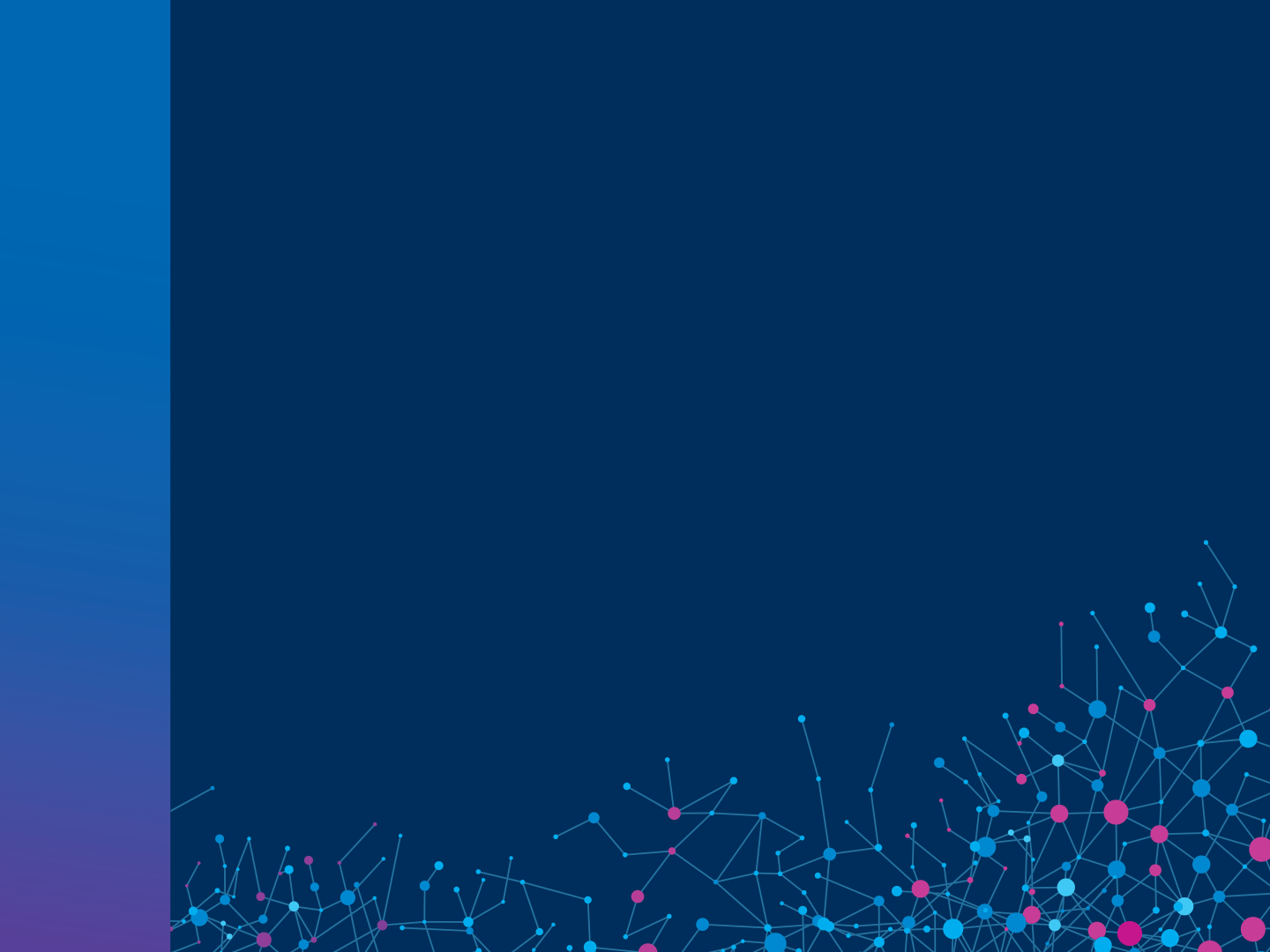 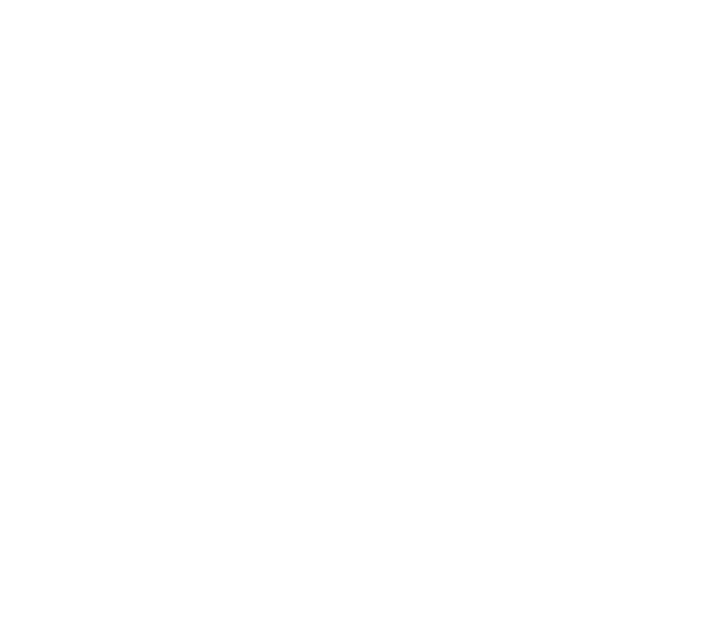 Progress in technology and market developments for all energy sources need to be understood and acknowledged but what problem is policy-driven electrification of the natural gas residential space and water heating sector trying to solve?
2
AGA Study
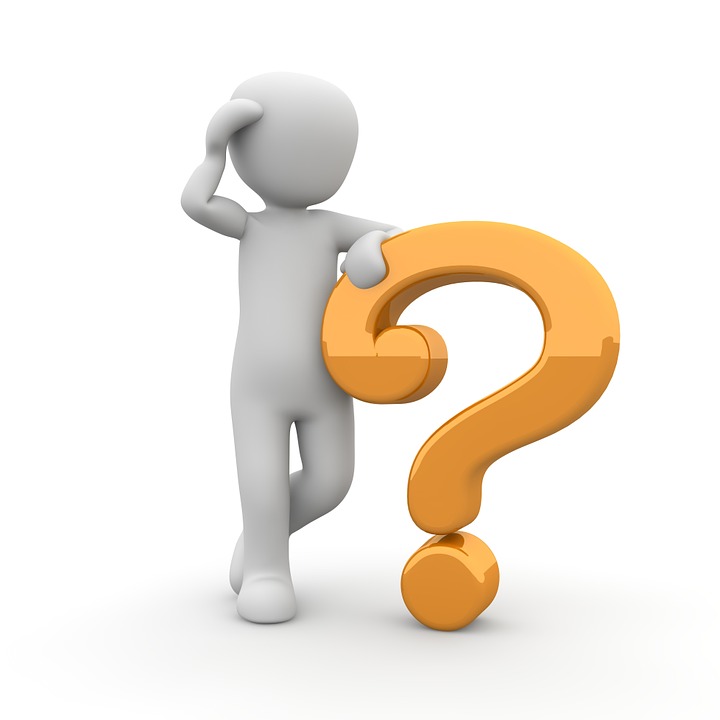 Will residential electrification actually reduce emissions?

How will residential electrification impact natural gas utility customers? 

What are the impacts on the Power Sector and Transmission infrastructure?

What is the overall cost of residential electrification?
Main Questions  the Study Addresses
3
[Speaker Notes: More than one year ago AGA’s Sustainable Growth Committee identified the exclusion of cost implications of electrification as a possible target for a study and thoughtful analysis. To that end, ICF International was contracted in August 2017 to produce an analysis that examined the questions of …]
Initial Findings from Study
1.    Natural gas is a critical residential energy source: Residential natural gas demand in January is more than twice electricity demand in July
2.    Total GHG reduction potential from policy-driven residential electrification is small: Ranging from 1.0 to 1.5 % of U.S. GHG emission in 2035.
3.    Policy-Driven Electrification will be burdensome to customers:  average residential household energy costs (utility bills and equipment/renovation costs) increase by 38 to 46 % .
Implications of Policy-Driven Electrification of Residential Gas Use, AGA, June 2018.
4
Initial Findings from Study
4.    A policy-driven residential space and water heating strategy is expensive to the economy - $590 Billion to $1.2 Trillion in total incremental energy costs.

5.    Such a policy may require infrastructure investments of $150 to $425 Billion for generation capacity and transmission.

6.    Policy-driven electrification of the residential sector is an expensive tool for greenhouse gas emissions reductions - $572 to $806 per ton CO2.
Implications of Policy-Driven Electrification of Residential Gas Use, AGA, June 2018.
5
Emerging gas technologies can make substantial and cost-effective contributions to GHG reduction goals
~100
Innovative Gas Technologies for Residential / Small Commercial identified in our global search
25-40%
GHG reduction potential on a customer basis by integration of these technologies and other efficiency practices
60-80%
GHG reduction – sufficient to meet COP 21 goals – with inclusion of future CHP technologies and Renewable Gas
Policy goals for sustainable energy can be achieved at significantly lower consumer cost through integrating innovative gas solutions into long-term resource planning, while offering customers more choice and improved affordability, reliability and comfort.
Gas technologies can enhance energy system reliability (system-wide and as a local backup) and efficiency, while reducing the need for new electric generation and T&D infrastructure and preserving the future value of gas infrastructure. 
Electric technologies will also improve, and are supported by incentives, but their GHG impacts depend on the generation fuel mix.  In some regions electrification may increase GHG emissions through the 2030s.
Enovation Partners, May 2018.
Innovative technologies were assessed, prioritized and aligned with relevant end use pathways
68
High priority technologies by major end use, Enovation Partners, May 2018
High production fryers
Boilerless steamer - Multistacked convention steamer for high volume cooking
Combination steam and heat oven
Low-cost residential gas absorption heat pump (GAHP) combination
Condensing furnace
Transport Membrane Humidifier (TMH)
IoT thermostats (i.e. Nest, Honeywell)
Building envelope (insulation, windows, building materials)
Demand controls for HW systems 
Thermostatically controlled low flow shower head
Tankless water heater - Maintenance-free approaches for tankless water heaters
Solar-assisted heating - PV assisted domestic hot water heater (potable)
Unplugged power burners - Two-Phase Thermo-Syphoning (TPTS) technology 
Combined Space and Water Heating Systems*
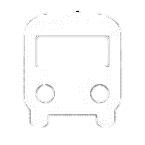 Solid oxide fuel cells*
Micro CHP – gas recip, sterling engine*
Ozone and cold water washing
Fuel cell electric vehicles (hydrogen)
Commercial CNG vehicles
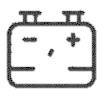 Note: All technologies were independently evaluated and scored by several SMEs; evaluation criteria primarily considered GHG impact and time to market; aggregated scores were consistent among experts and robust against multiple weightings; * designates technology with multiple end-uses, but listed only once
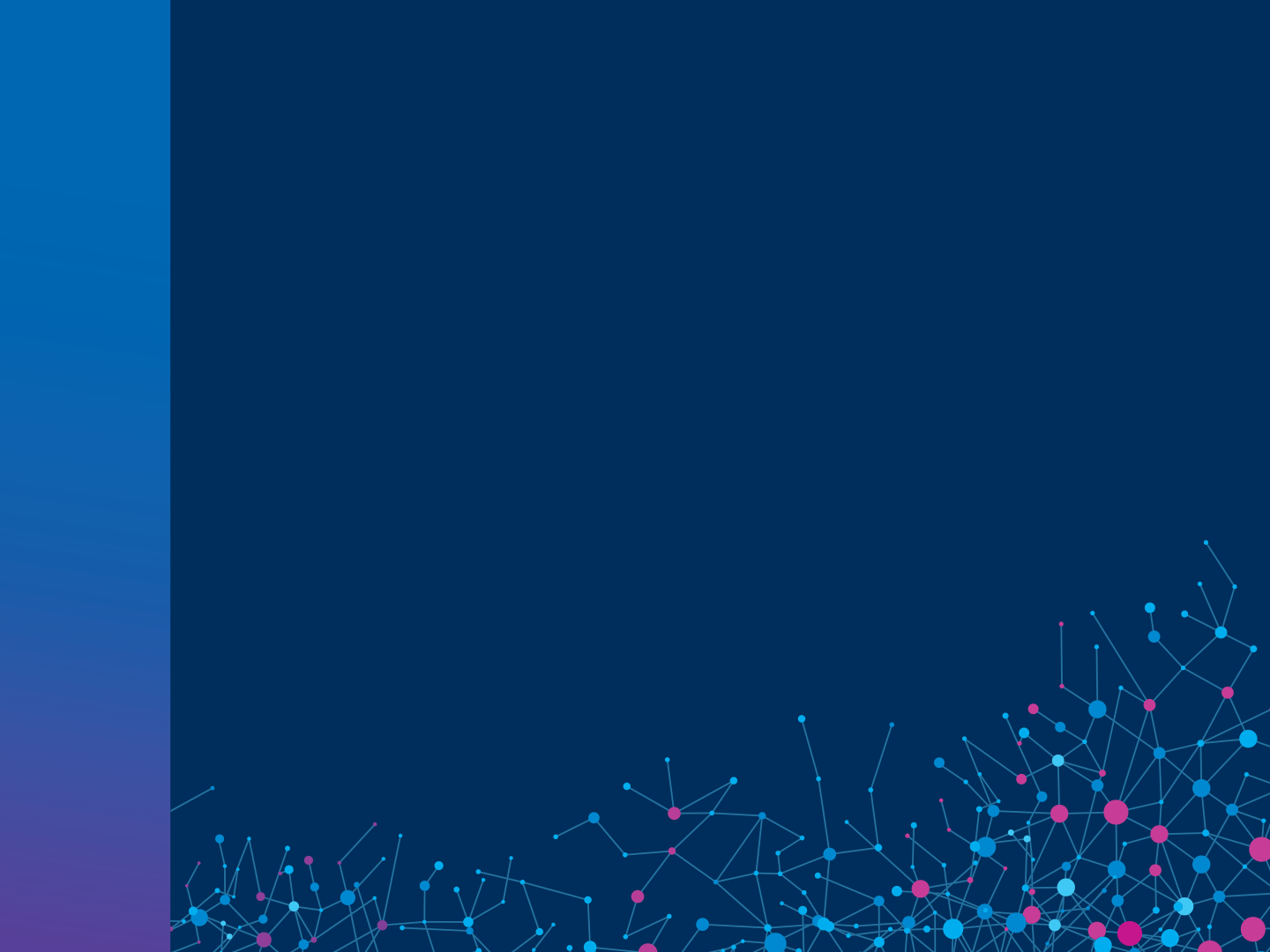 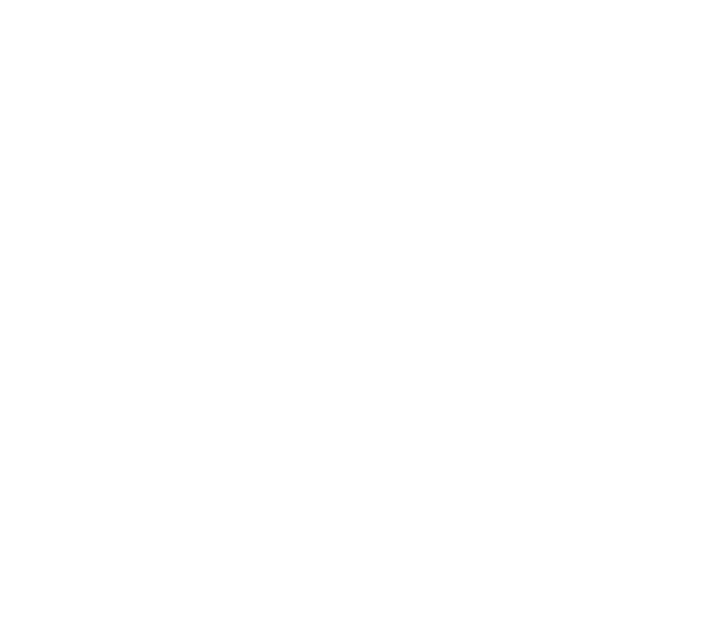 Questions?
Chris McGill
VP Energy Markets, Analysis and Standards
American Gas Association
cmcgill@aga.org
8